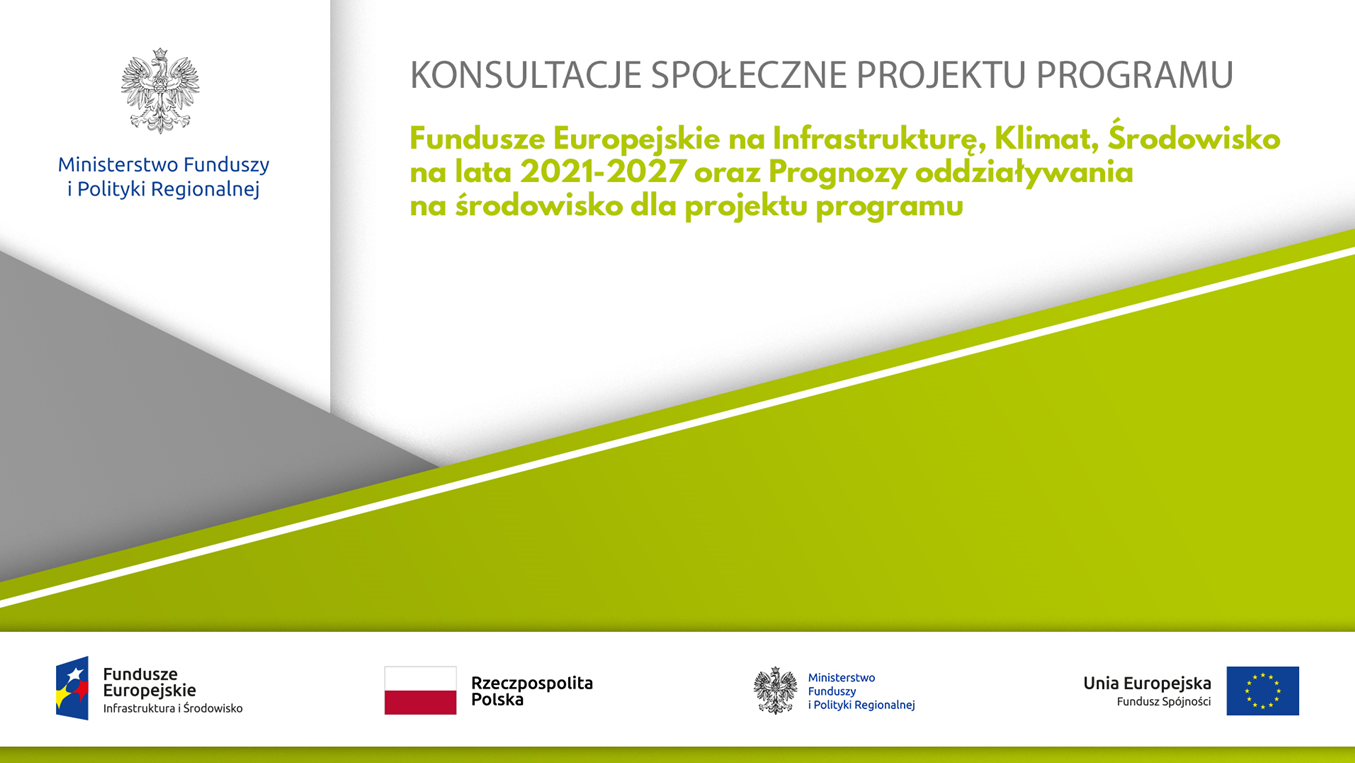 1
Budżet UE dla Polskiz WRF i Instrumentu na rzecz Odbudowy i Zwiększenia Odporności
Środki ogółem – ok. 170 mld EUR (ceny bieżące)
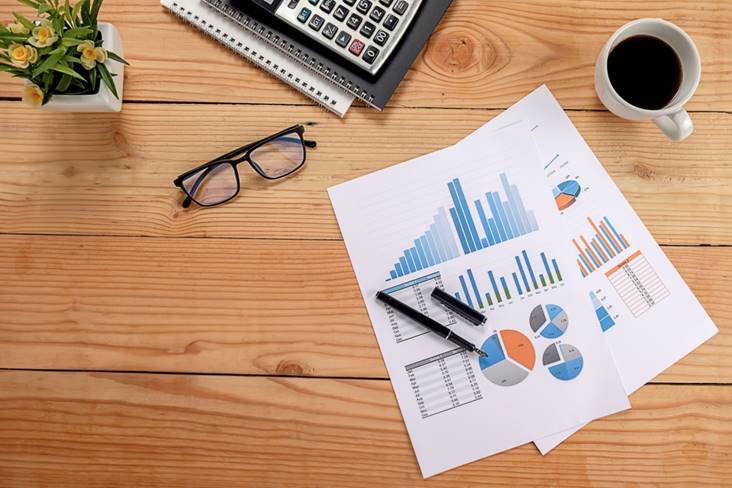 UMOWA PARTNERSTWA
KRAJOWY PLAN ODBUDOWY
WRF: Wieloletnie Ramy Finansowe
RRF: Instrument na rzecz Odbudowy i Zwiększania Odporności
REACT-EU: szacowana dodatkowa alokacja w polityce spójności na bazie wpływu kryzysu
2
Główne uwarunkowania mające wpływ na przygotowanie  FEnIKS
3
Uwarunkowania europejskie
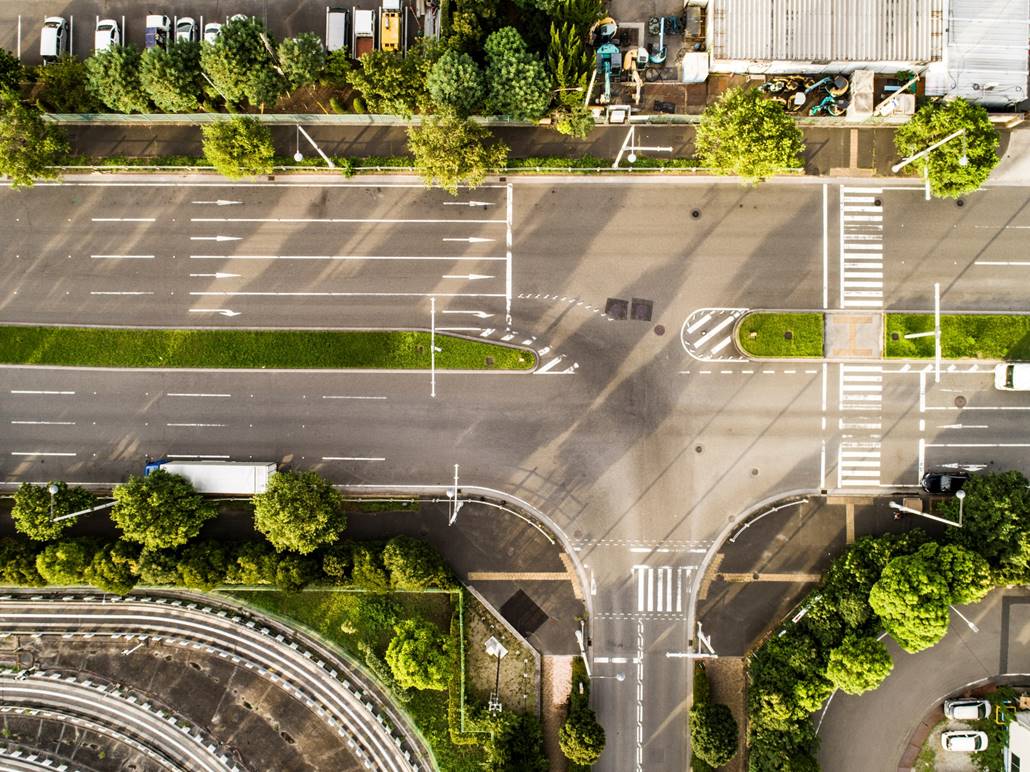 Strategia UE do roku 2030  – tzw. Europejski Zielony Ład
Europejski Zielony Ład = UE jako nowoczesna, zasobooszczędna i konkurencyjna gospodarka
4
Uwarunkowania europejskie
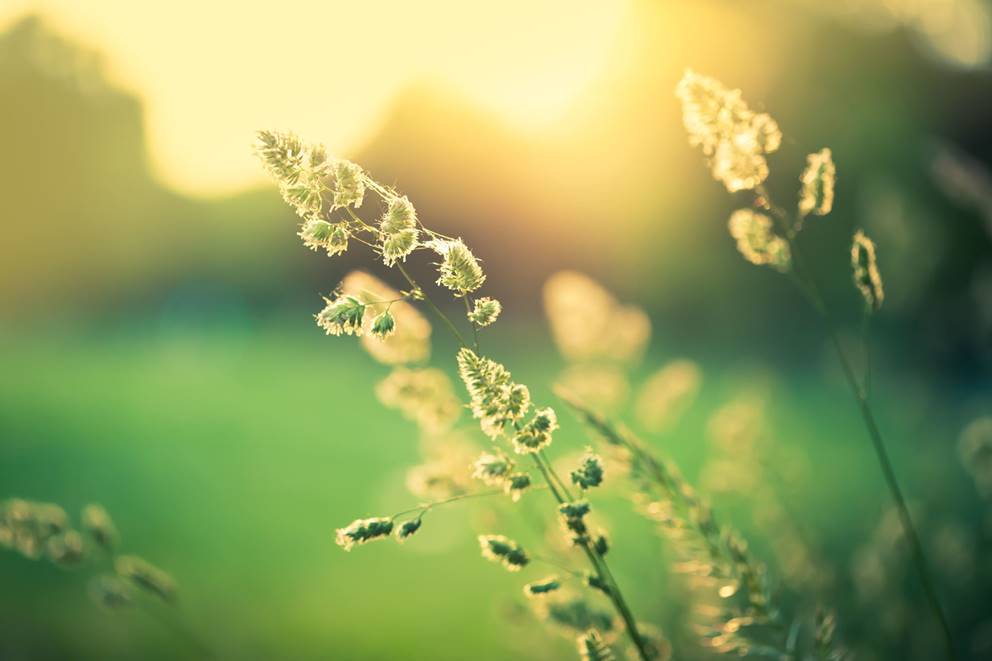 5
Uwarunkowania europejskie
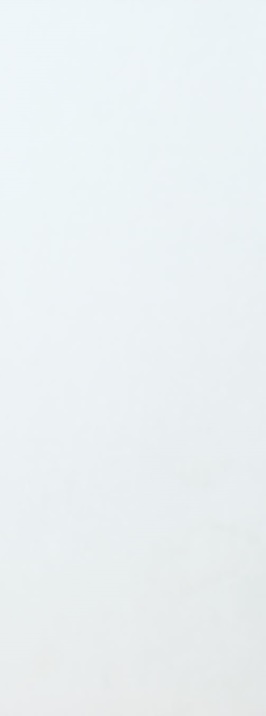 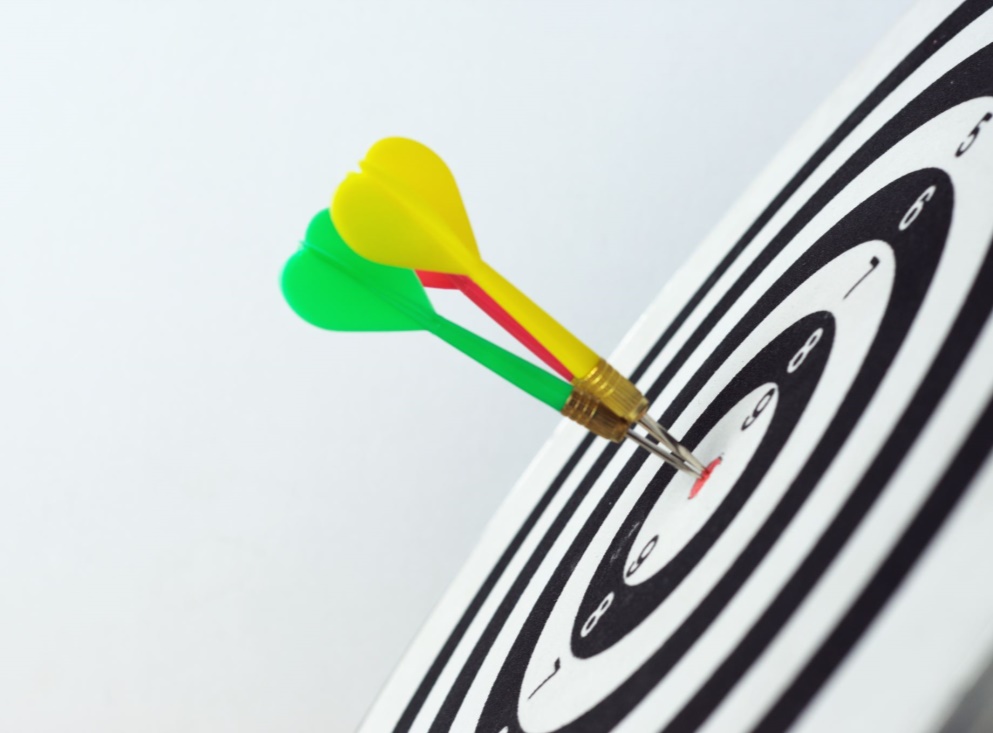 Cele:
6
Uwarunkowania krajowe
strategia wykorzystania funduszy europejskich w ramach polityki spójności i wspólnej polityki rybołówstwa w Polsce  na lata 2021-2027
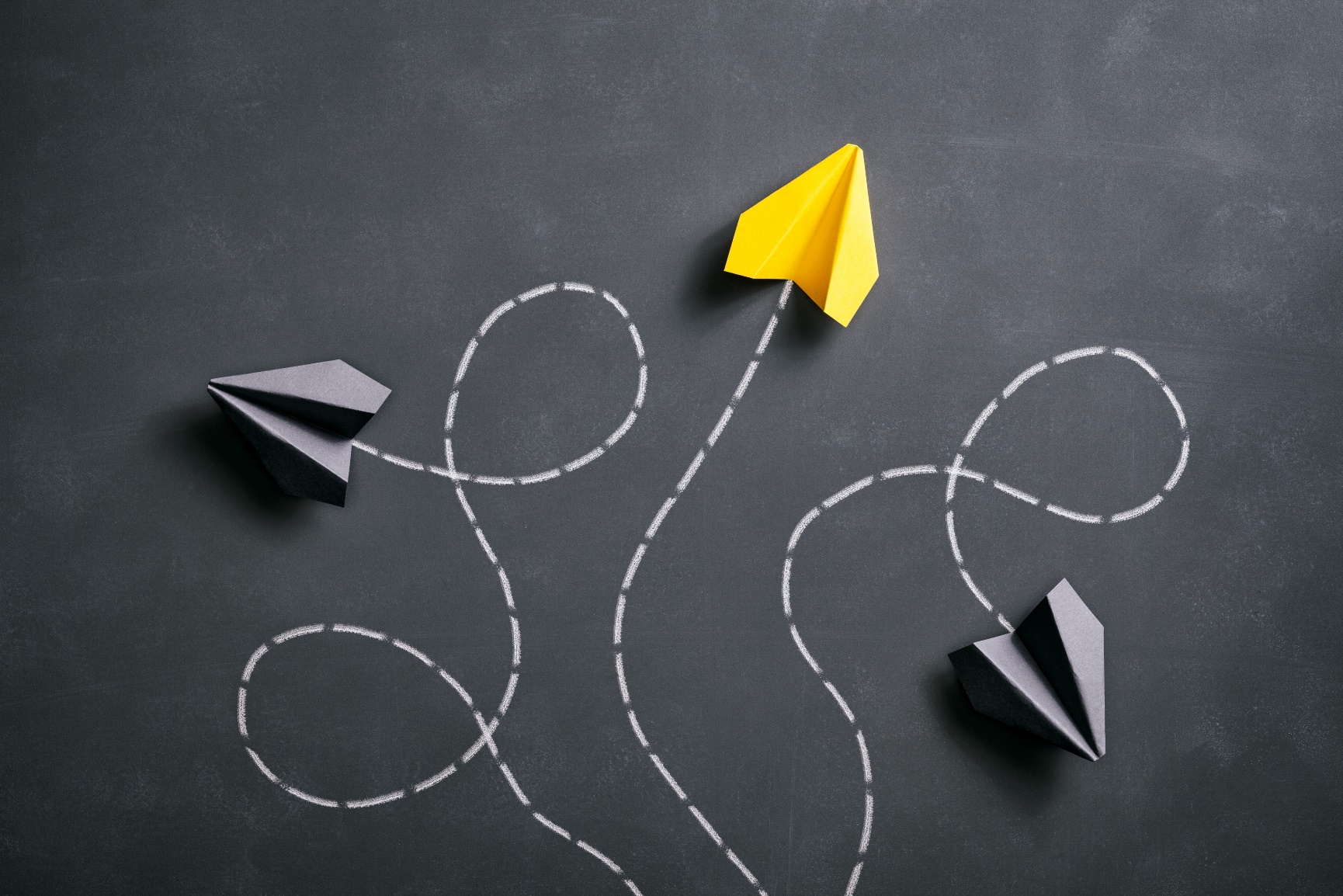 Umowa Partnerstwa  na lata 2021-2027:
łączy priorytety UE wynikające z Europejskiego Zielonego Ładu z wyzwaniami i priorytetami  krajowymi
wskazuje cztery wymiary polityki spójności: społeczny, ekonomiczny, środowiskowy i terytorialny
7
Układ programów
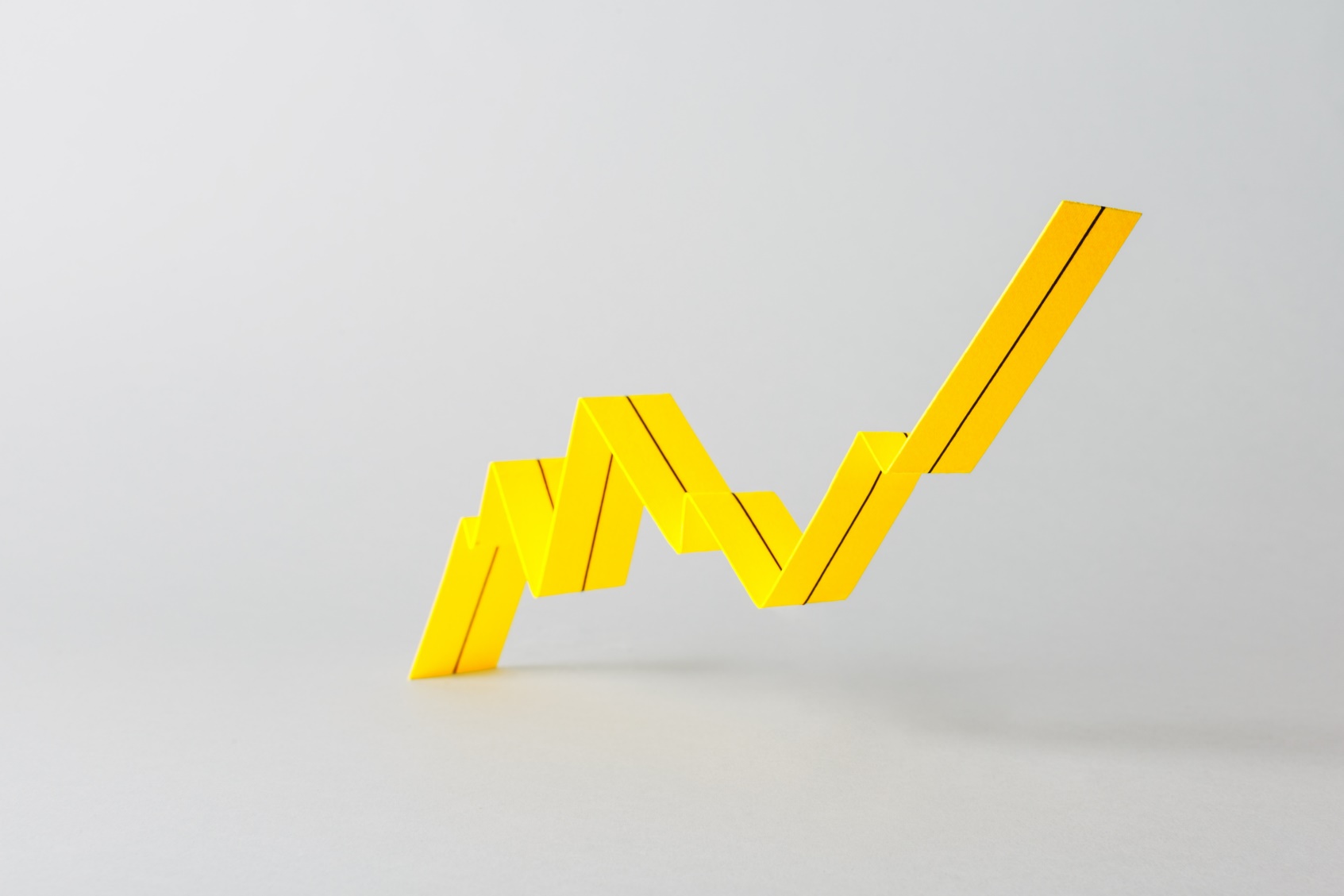 8
Proponowany podział środków na fundusze i programy w projekcie Umowy Partnerstwa
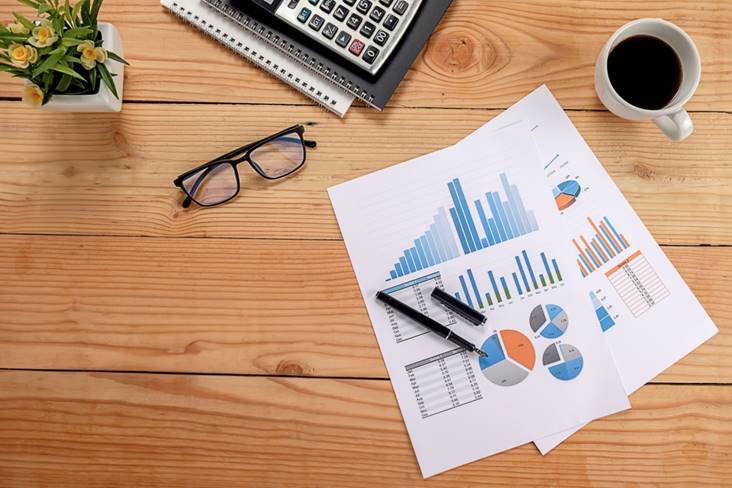 9
Kategorie regionów i poziomy dofinansowania
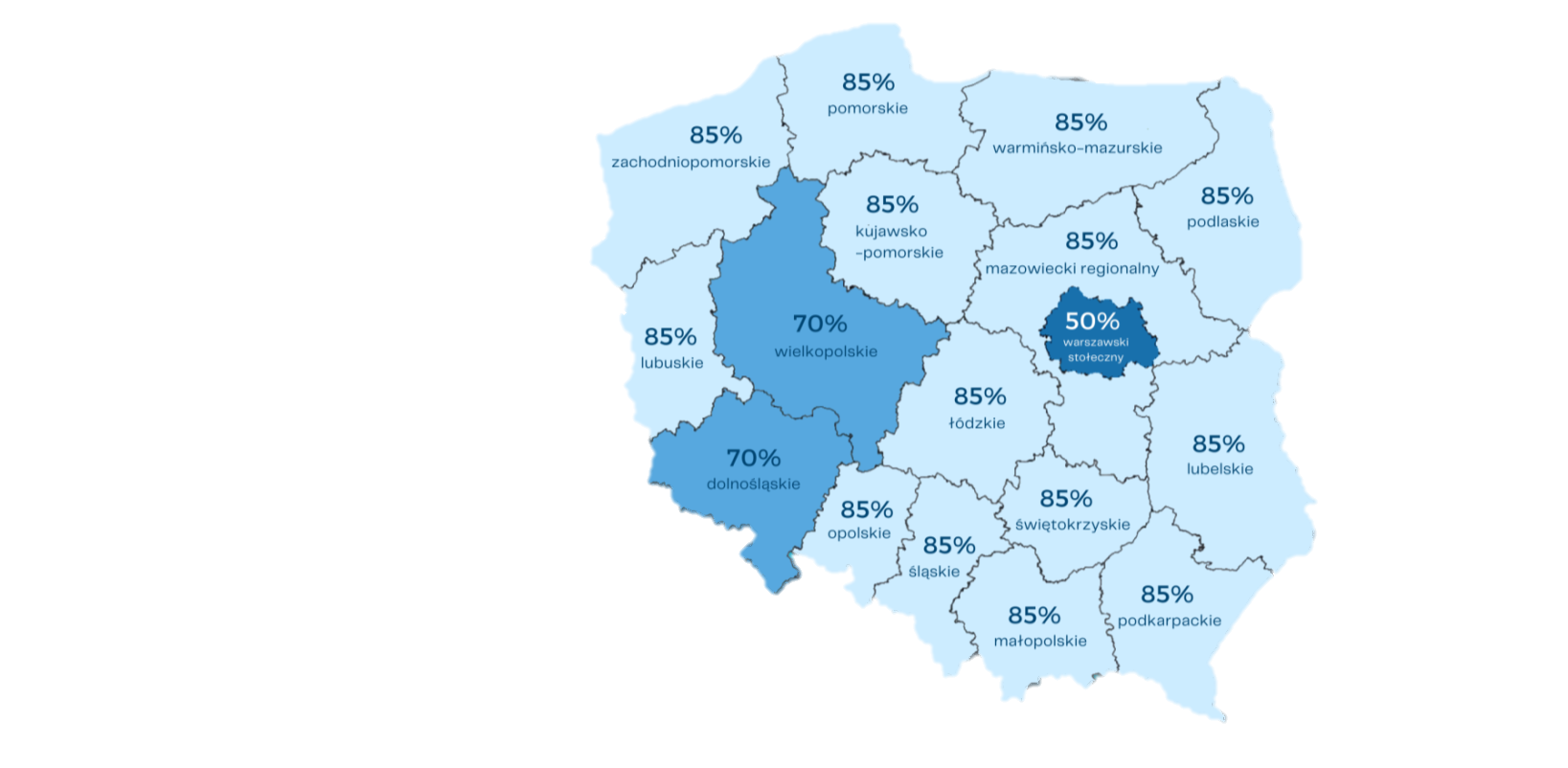 10
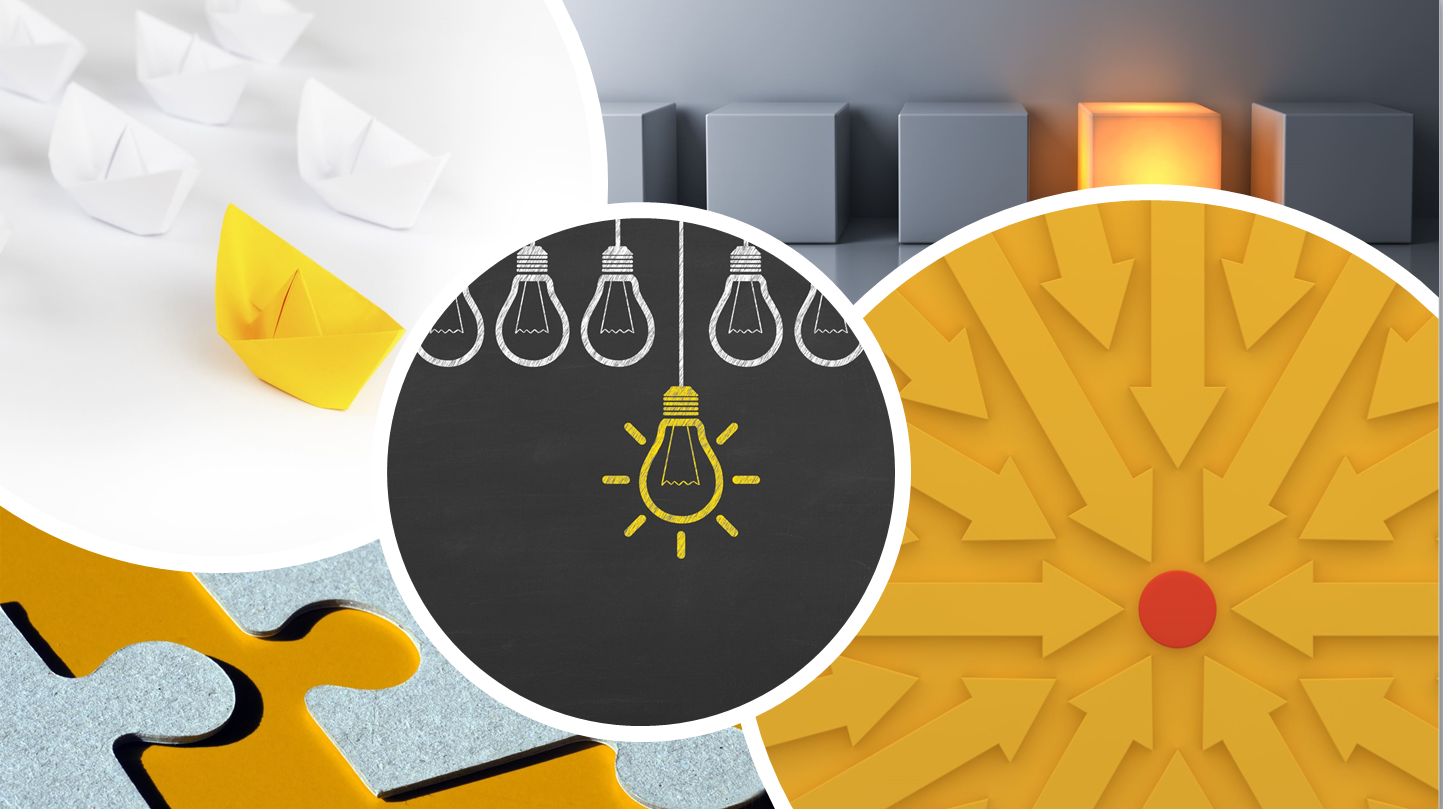 Fundusze Europejskie na Infrastrukturę, Klimat, Środowisko 2021-2027
11
Obszary interwencji programu
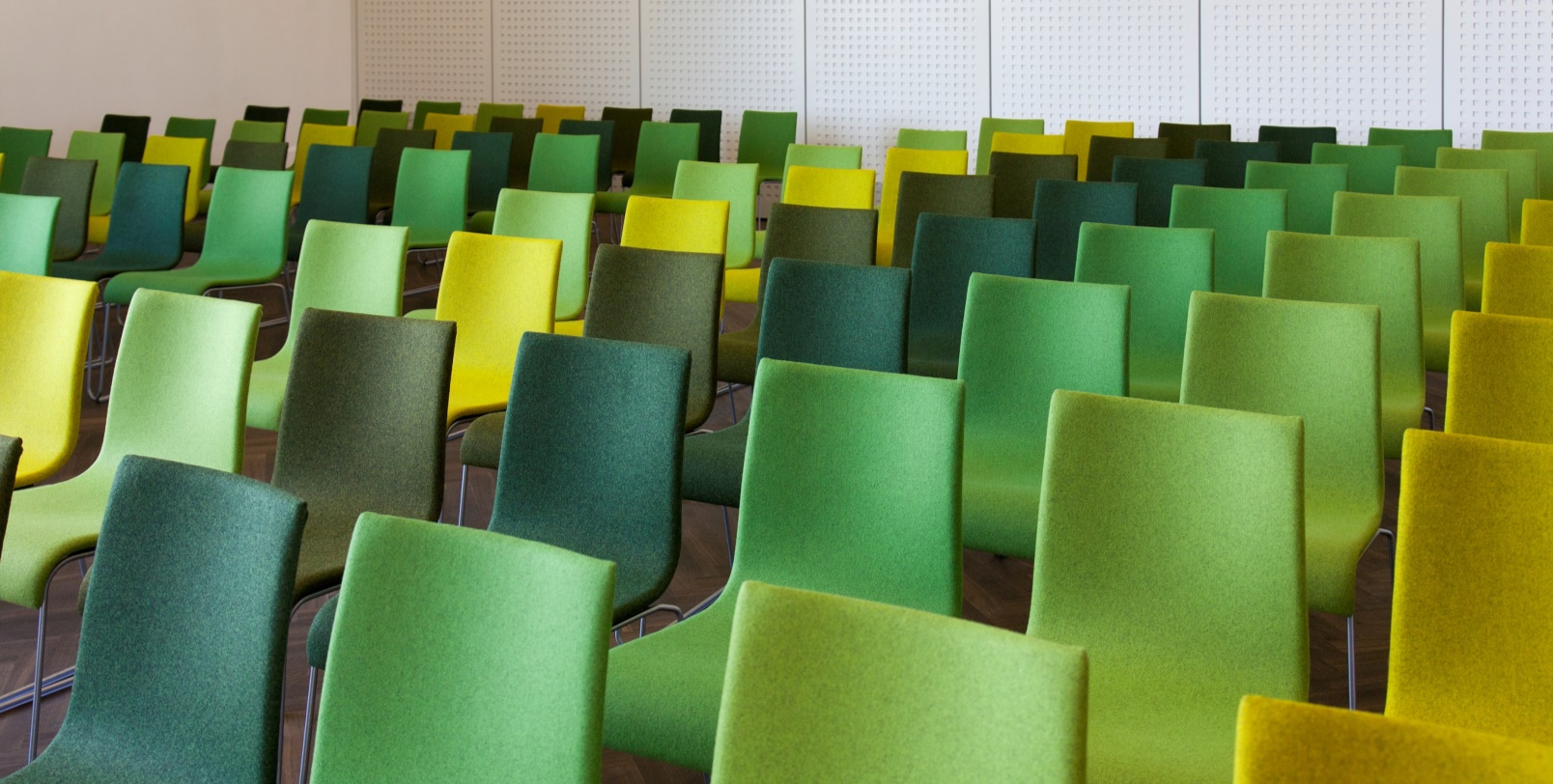 12
Alokacja FEnIKS i determinanty podziału
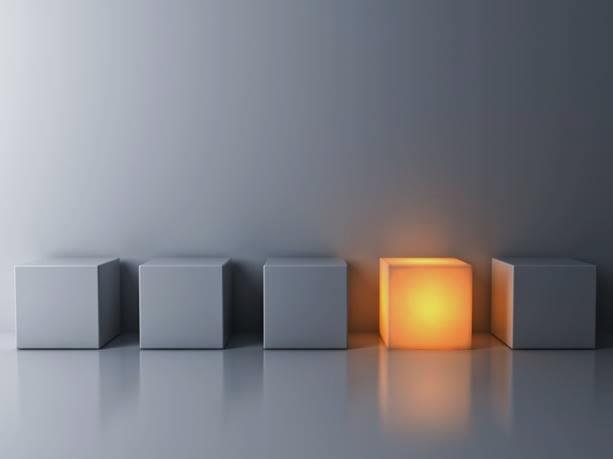 13
Układ priorytetów FEnIKS
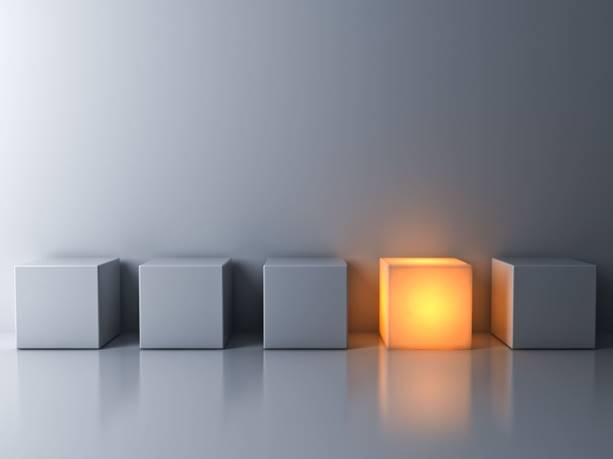 14
Podział alokacji FEnIKS na priorytety (mln euro)
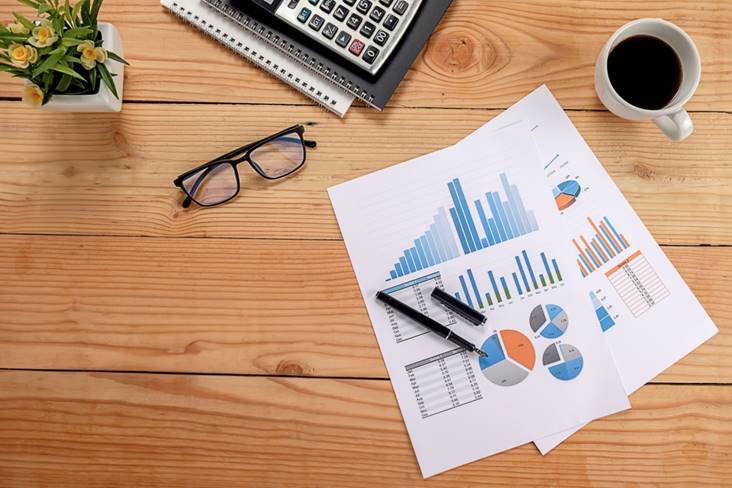 15
Główne uwarunkowania mające wpływ na przygotowanie  FEnIKS
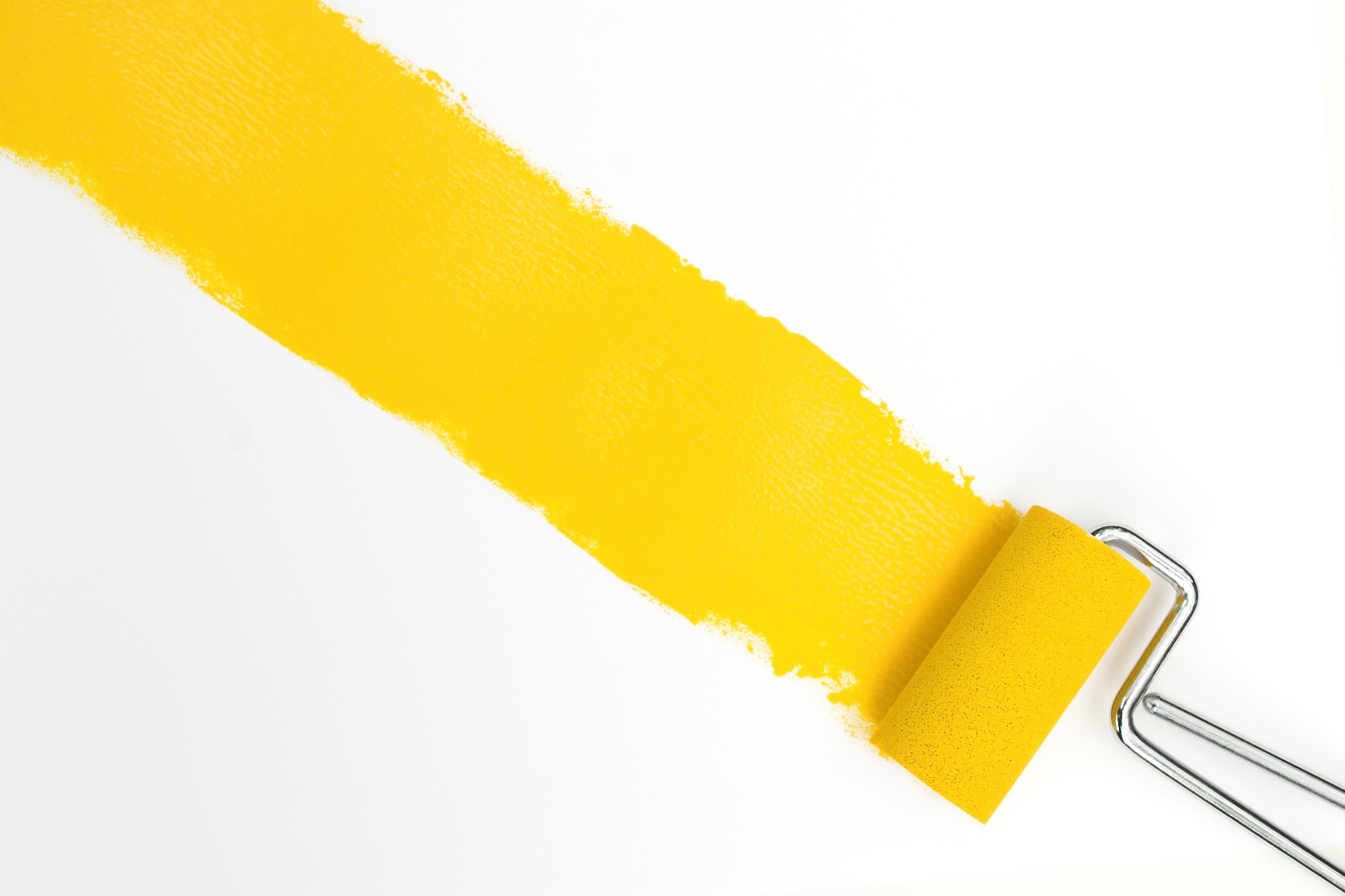 16
Współpraca z partnerami nad projektem programu
17
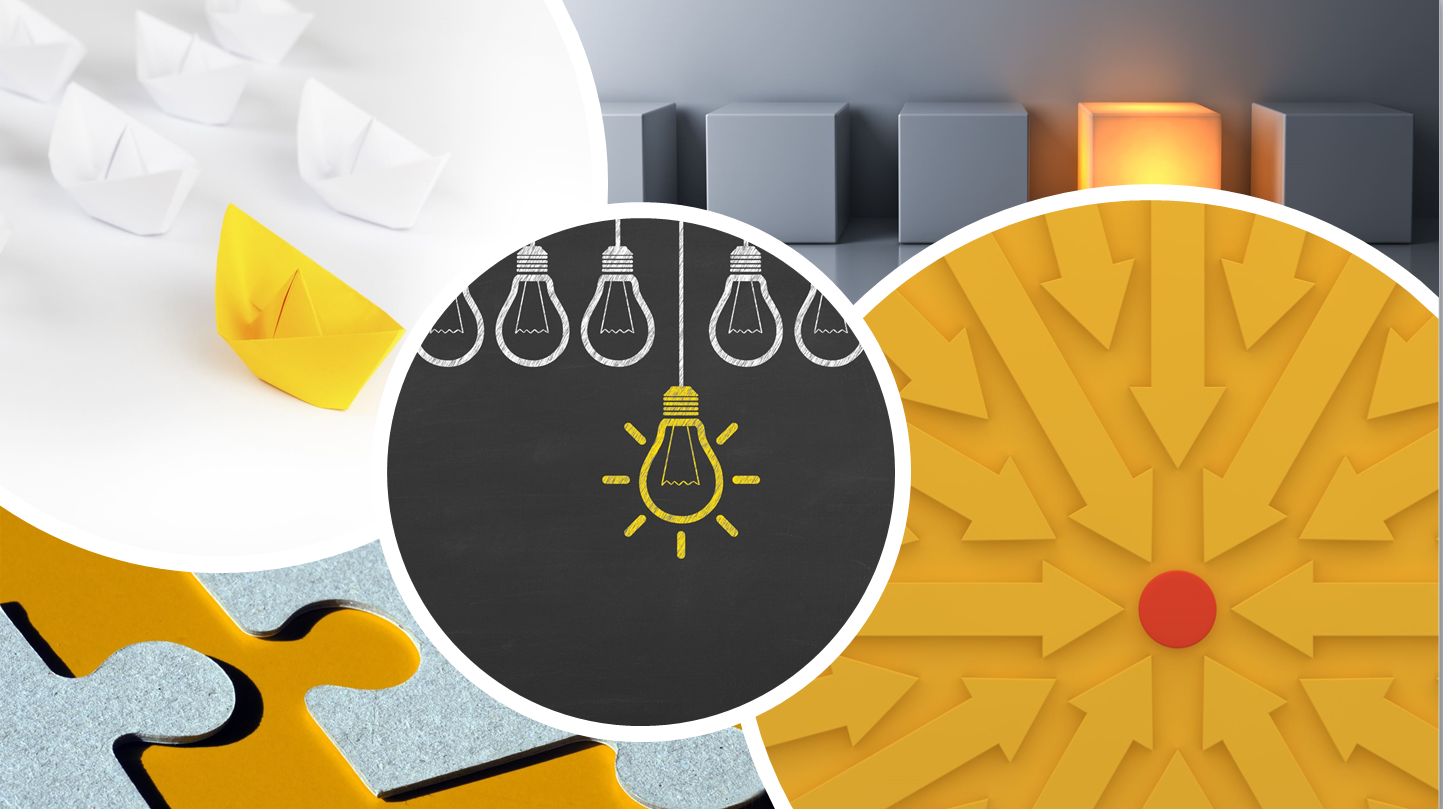 Główne wyzwania, planowane działania i adresaci wsparcia
18
.
Sektor energii
19
Lepsze wykorzystanie energii
20
Wsparcie produkcji energii ze źródeł odnawialnych
21
Wsparcie infrastruktury energetycznej i inteligentnych rozwiązań
22
.
Sektor środowiska
23
Przystosowanie  do zmian klimatu
24
Zrównoważona gospodarka wodna i ściekowa
25
Gospodarka odpadowa i efektywne wykorzystanie zasobów
26
Ochrona przyrody
27
.
Sektor transportu
28
Transport miejski
29
Transport drogowy
30
Transport kolejowy
31
Transport morski
32
Transport wodny śródlądowy
33
Transport intermodalny
34
Transport lotniczy
35
.
Sektor kultury
36
Dziedzictwo kulturowe
37
.
Sektor zdrowia
38
Infrastruktura ochrony zdrowia
39
W przygotowaniu
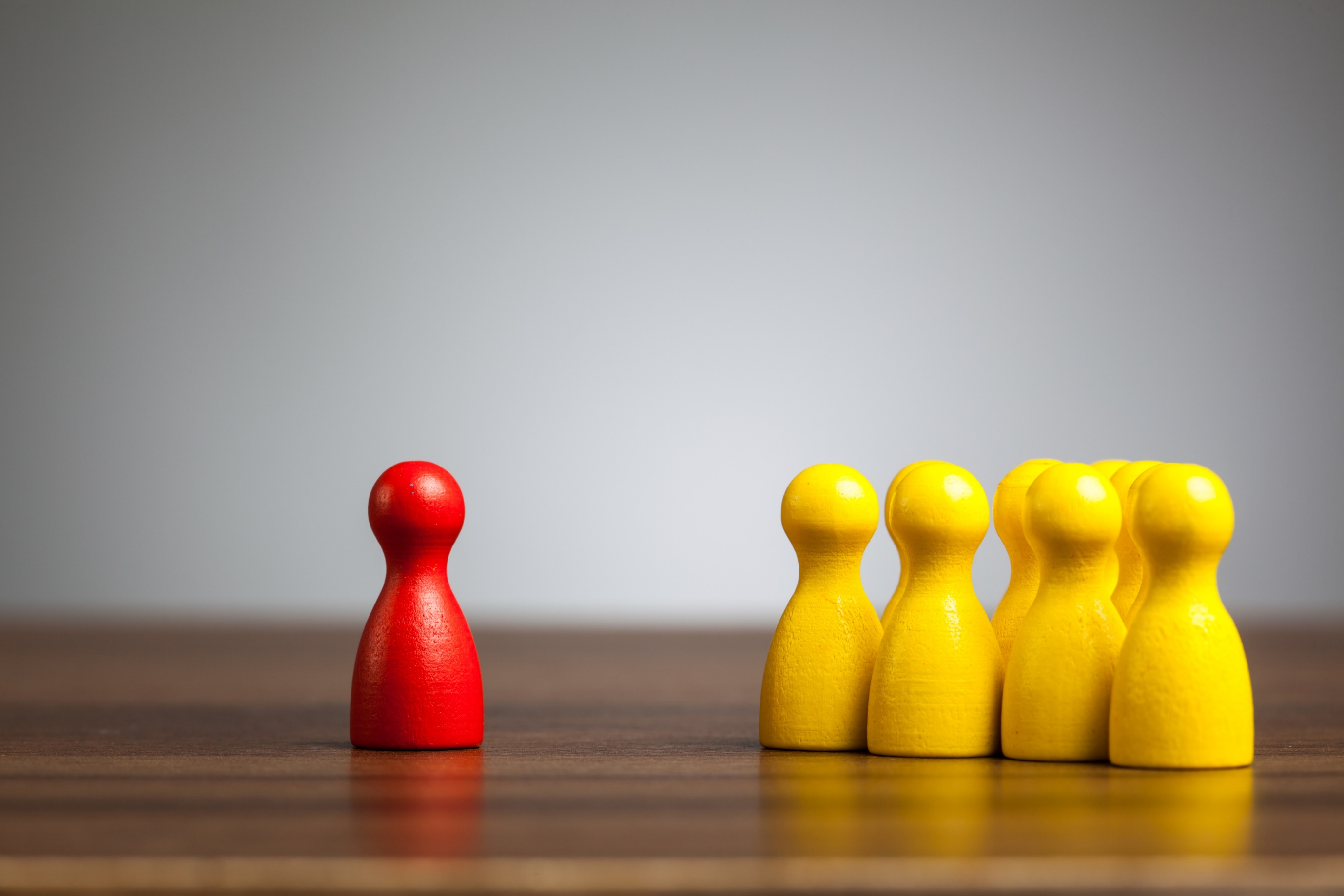 40
Harmonogram przygotowywania programu
Rozpoczęcie konsultacji społecznych 
18 czerwca 2021 r.
Konferencja konsultacyjna
9 lipca 2021 r.
Czerwiec 2021 r.
Lipiec 2021 r.
Zgłaszanie uwag: od 18 czerwca do 18 lipca 2021 r.
wysłuchanie publiczne I poł. lipca 2021 r.
41
Konsultacje społeczne
https://www.pois.gov.pl/strony/o-programie/fundusze-europejskie-na-infrastrukture-klimat-srodowisko/konsultacje-spoleczne-programu/
42
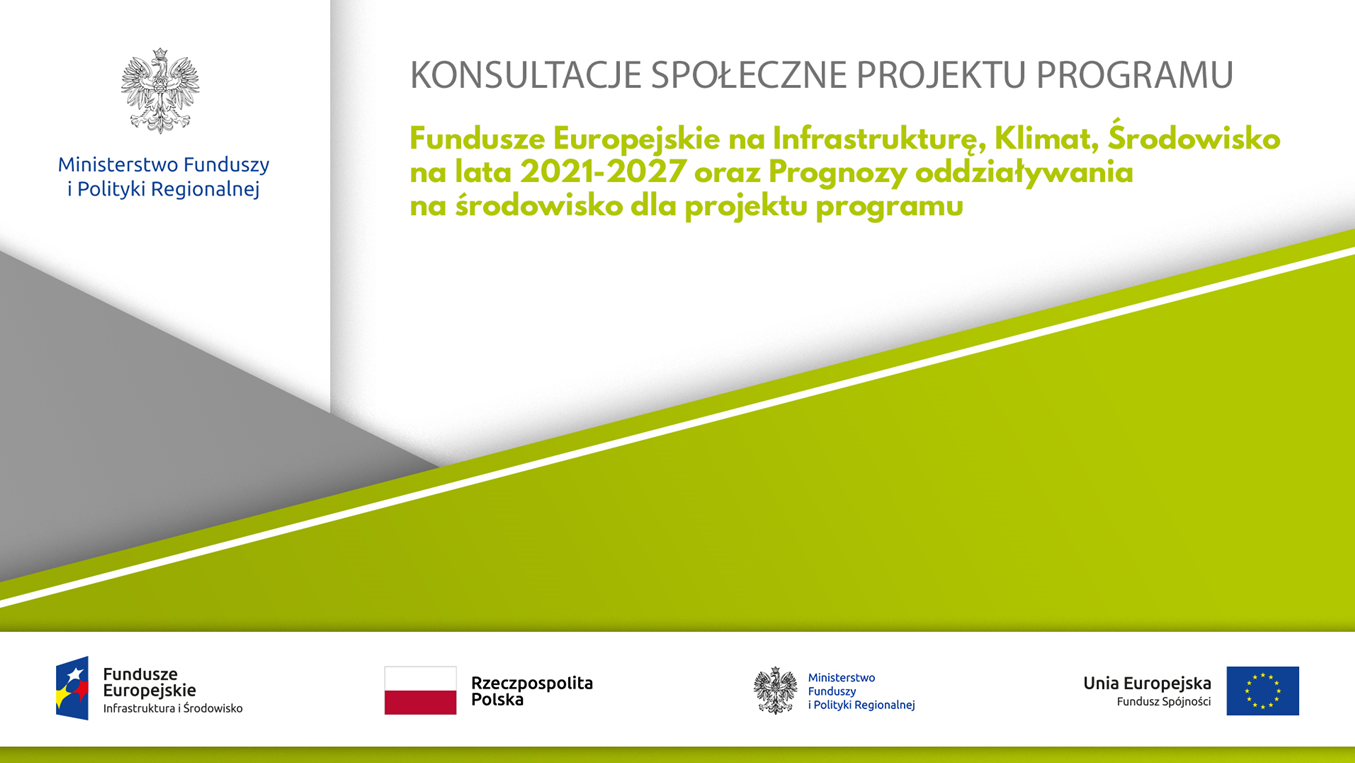 Dziękujemy za uwagę
Departament Programów InfrastrukturalnychMinisterstwo Funduszy i Polityki Regionalnejul. Wspólna 2/4, 00-926 Warszawa

FEnIKS@mfipr.gov.pl
43